Культура домонгольской Руси
АРХИТЕКТУРА
Золотые ворота в Киеве (сер. XI в.)
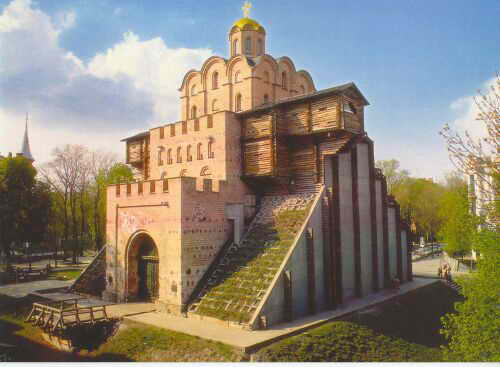 Софийский собор в Киеве (1037 г.)
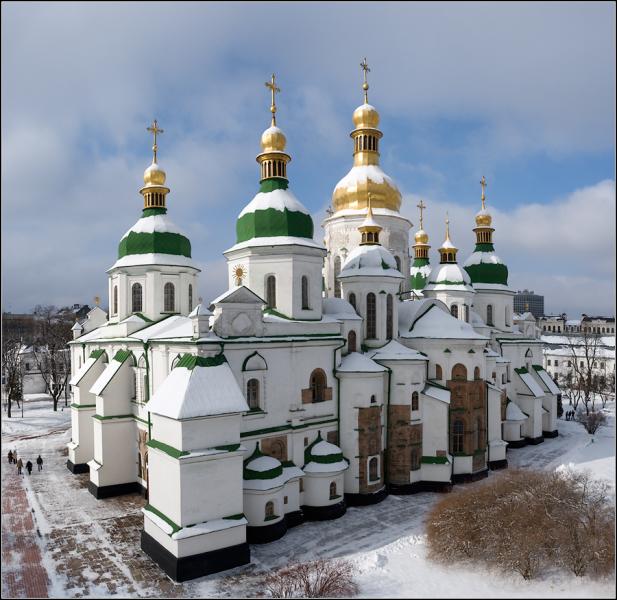 Софийский собор в Новгороде (сер. XI в.)
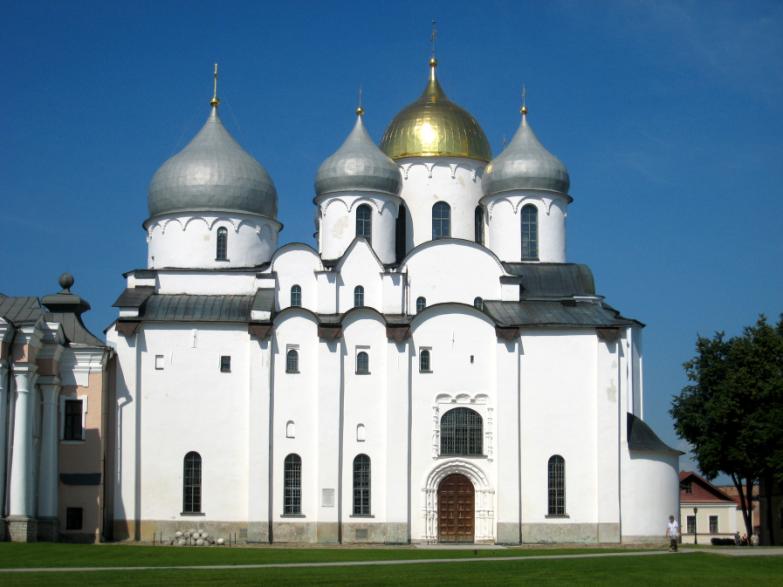 Софийский собор в Полоцке (2-я пол. XI в.)
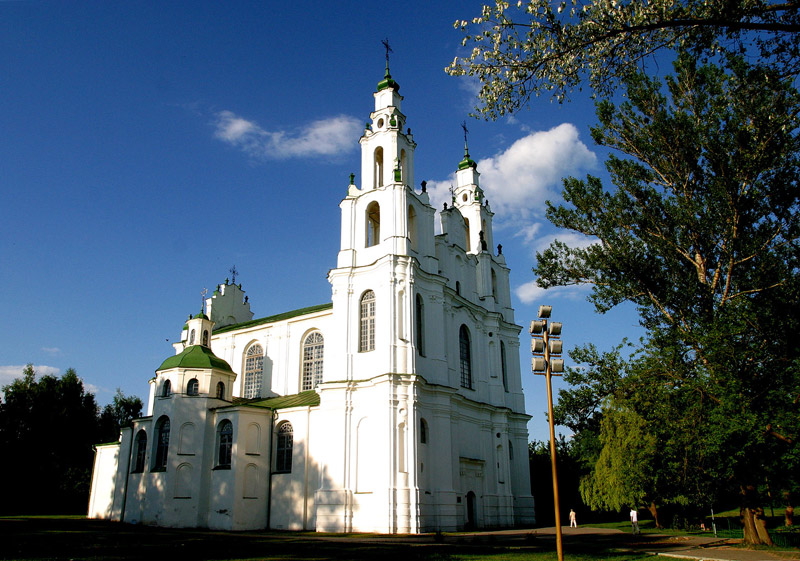 Спасо-Преображенский собор в Чернигове (1-я пол. XI в.)
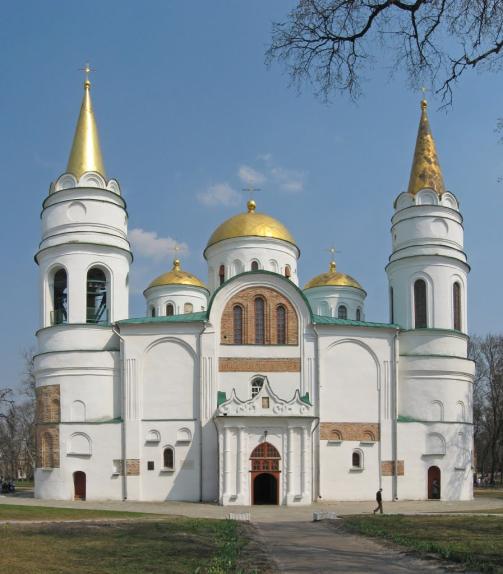 Владимиро-Суздальское княжество
Золотые ворота во Владимире (1164 г.)
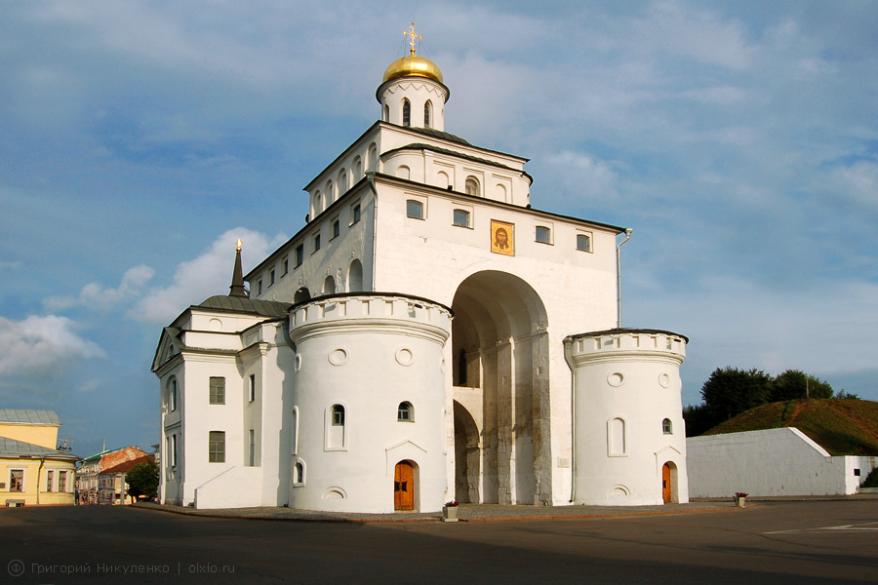 Спасо-Преображенский собор в Переславле-Залесском (1152-1157)
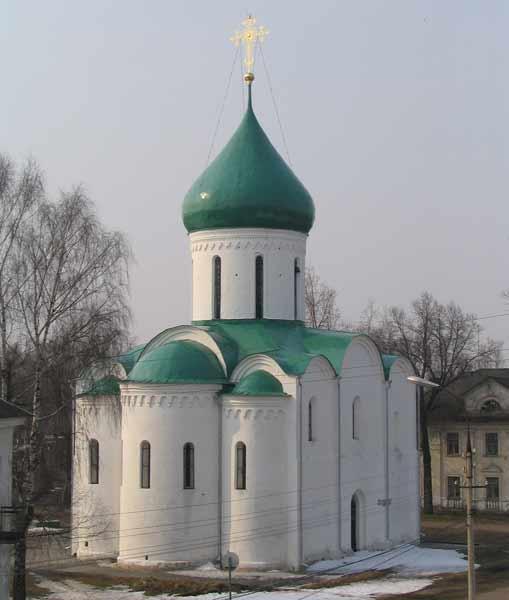 Церковь Бориса и Глеба в Кидекше (1152 г.)
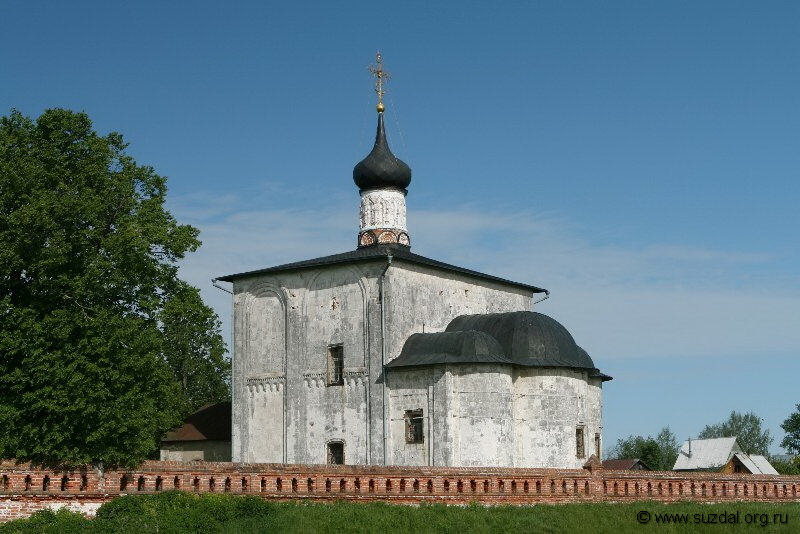 Успенский собор во Владимире (1158-1160)
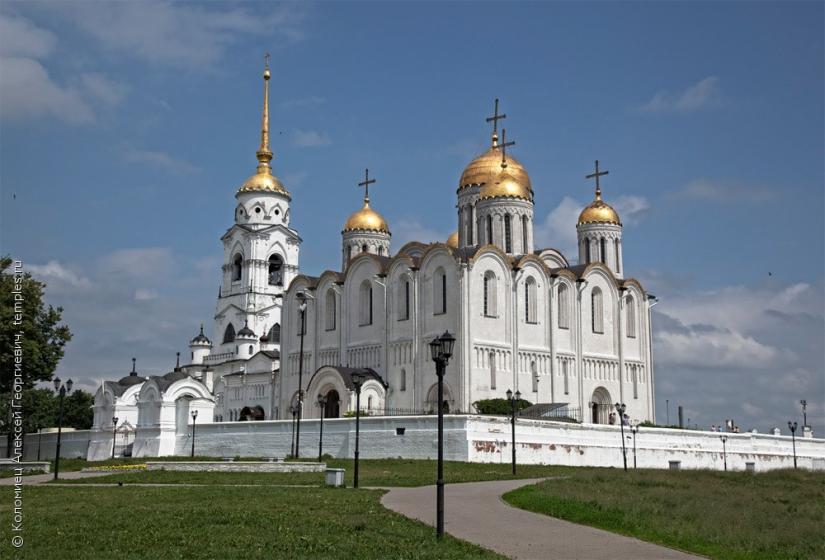 Церковь Покрова на Нерли (1165 г.)
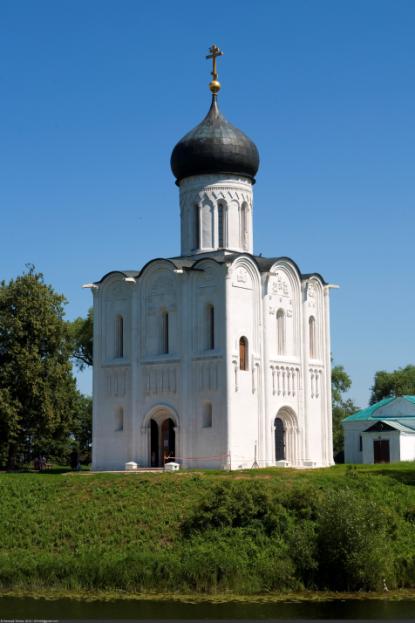 Дмитриевский собор во Владимире (1194-1197)
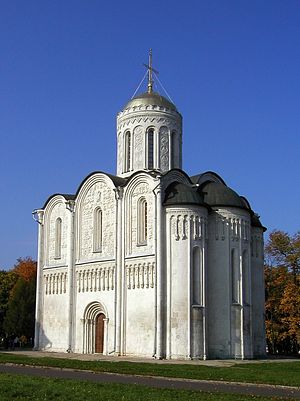 Рождественский собор в Суздале (1222-1225)
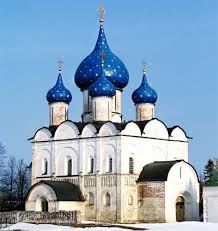 Георгиевский собор в Юрьеве-Польском (1230-1234)
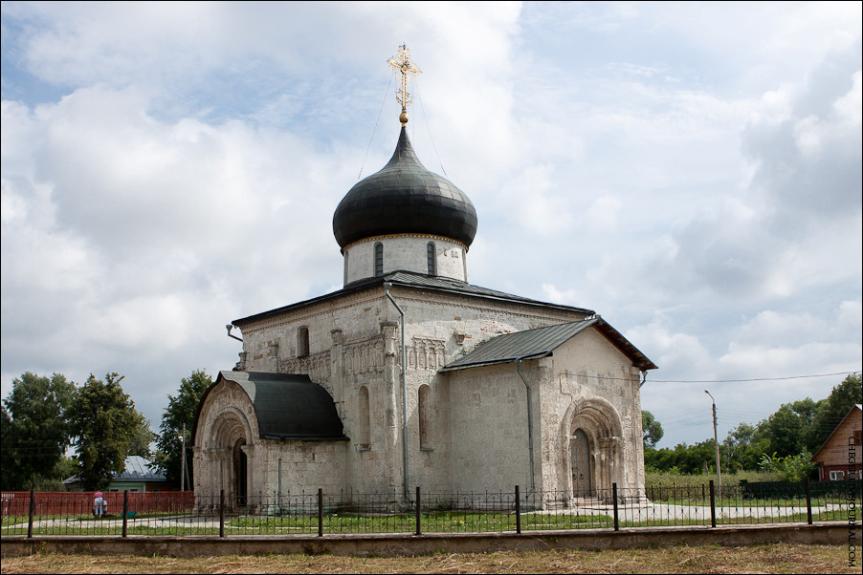 Новгородская земля
Георгиевский собор Свято-Юрьева монастыря (1119-1130)
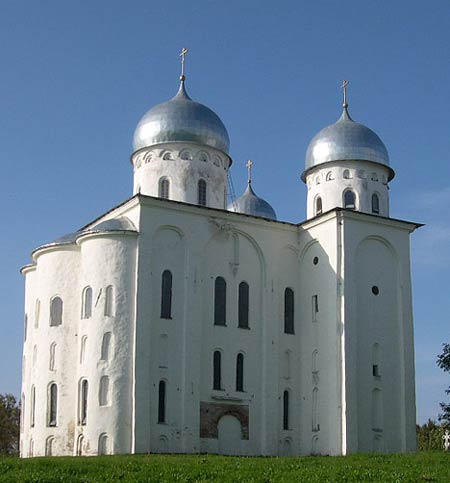 Церковь св.Георгия в Старой Ладоге (1165-1166)
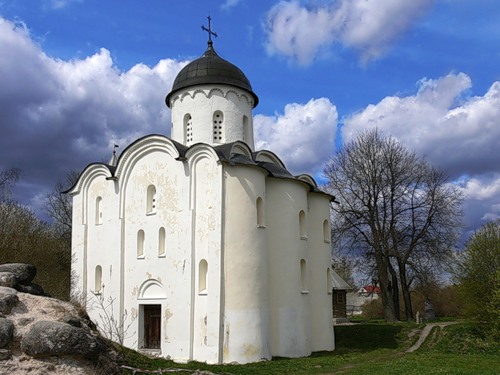 Церковь Петра и Павла на Синичьей горе (1185-1192)
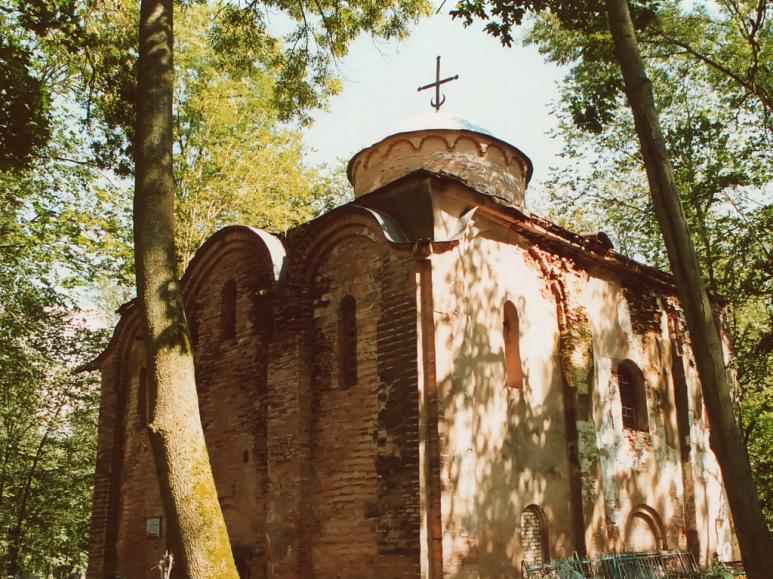 Церковь Спаса на Нередице(1198)
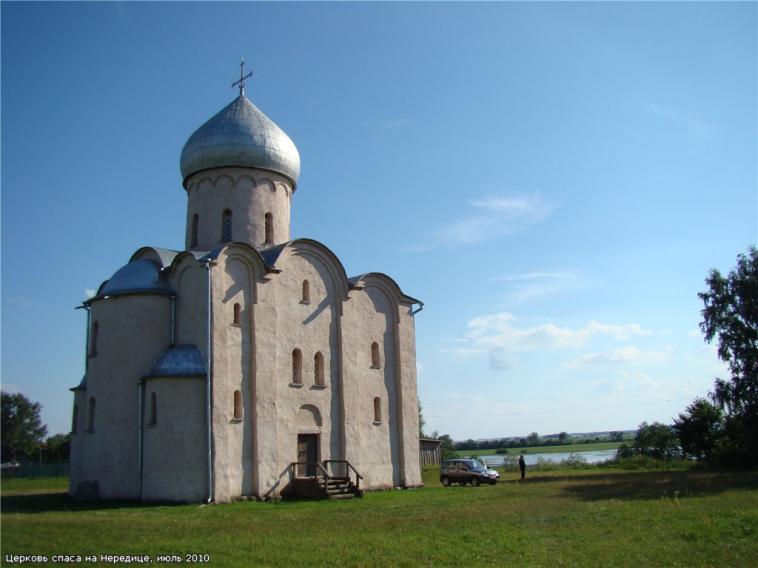 ЖИВОПИСЬ
Фрески Софийского собора в Киеве
"Сошествие Христа в ад"
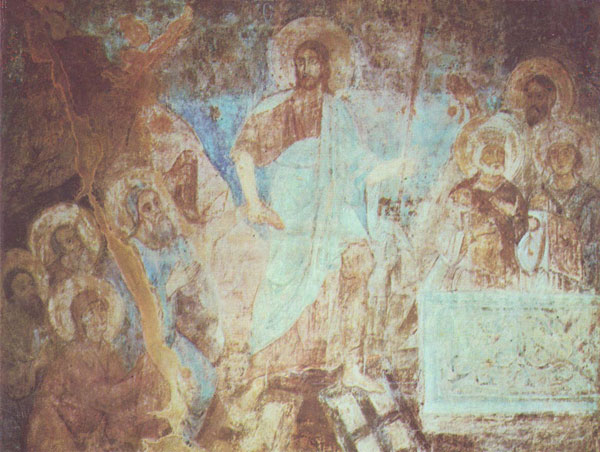 "Сошествие Святого Духа"
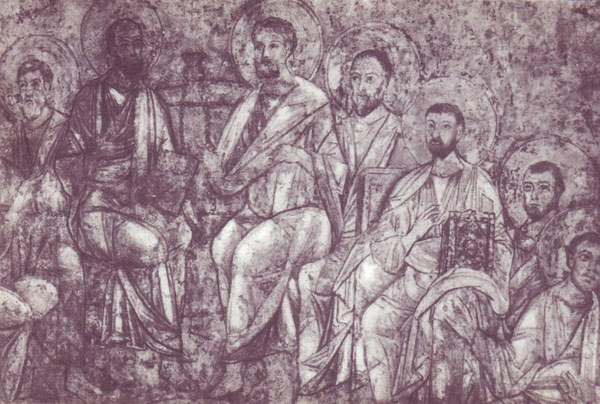 Портрет семьи Ярослава Мудрого
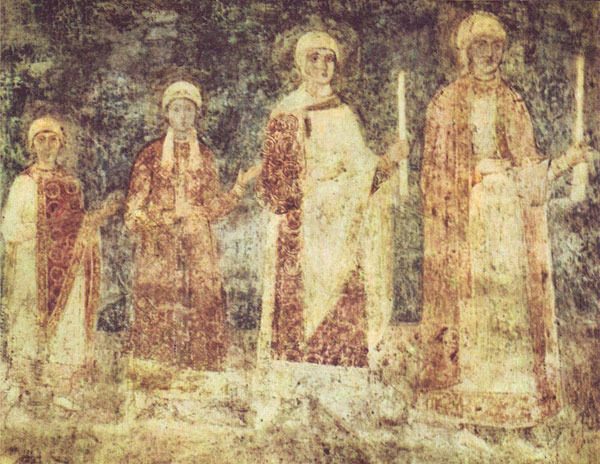 Мозаики Софии Киевской
"Христос Вседержитель"
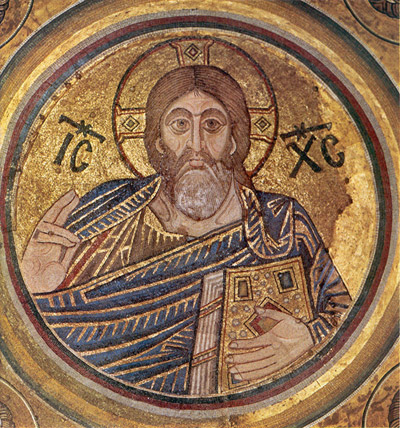 Архангели
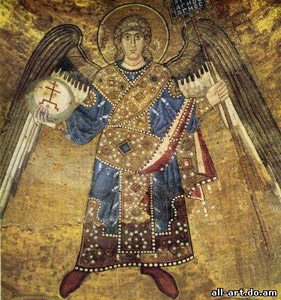 Богоматерь "Оранта"
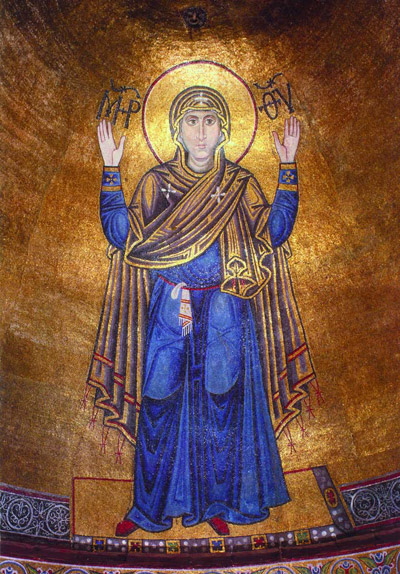 Иконопись
Владимирская икона Божией Матери (начало XII в.)
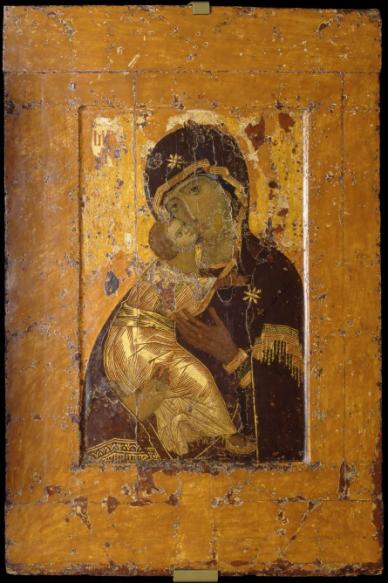 Владимиро-Суздальское княжество
Ярославская Оранта(XII-XIII вв.)
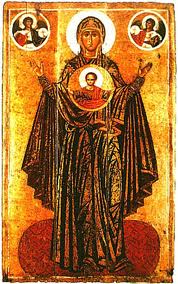 Дмитрий Солунский(кон. XII-нач. XIII вв.)
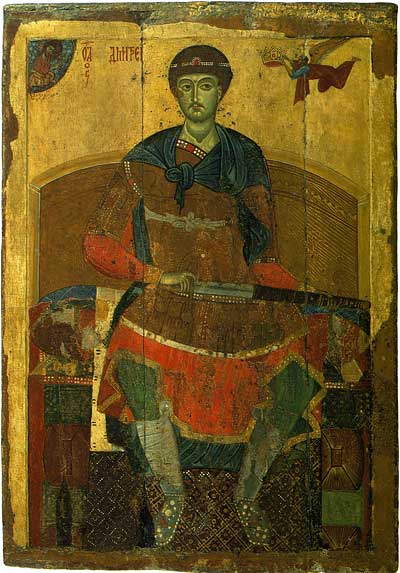 Новгородская земля
Благовещение Устюжское(1-я пол. XII в.)
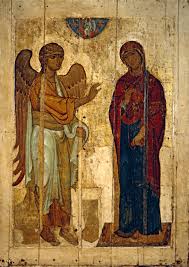 Святой Георгий (1-я пол. XII в.)
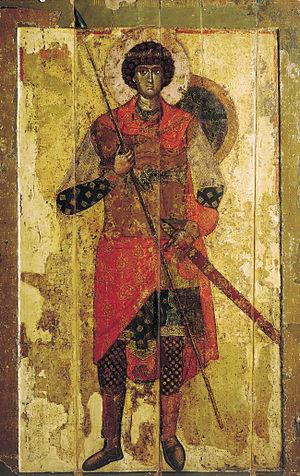 Спас Нерукотворный (2-я пол. XII в.)
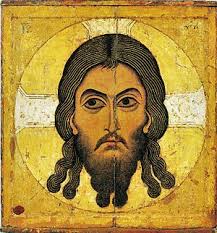 Ангел Златые власы(2-я пол. XII в.)
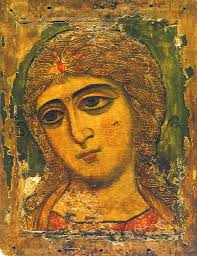